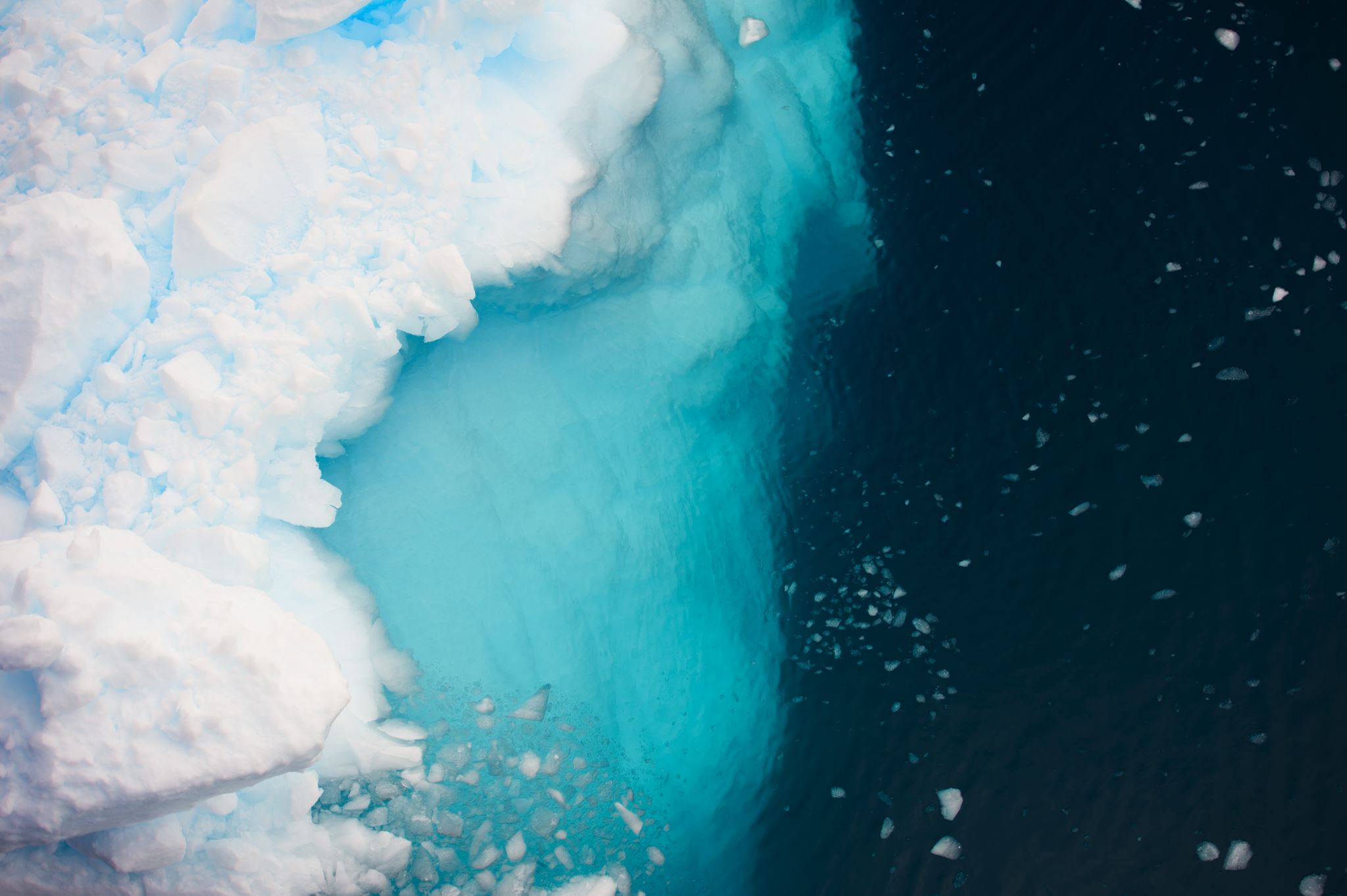 Интегративна настава: Васкрс у доба Corone
професор разредне наставе
Снежана  Поповић
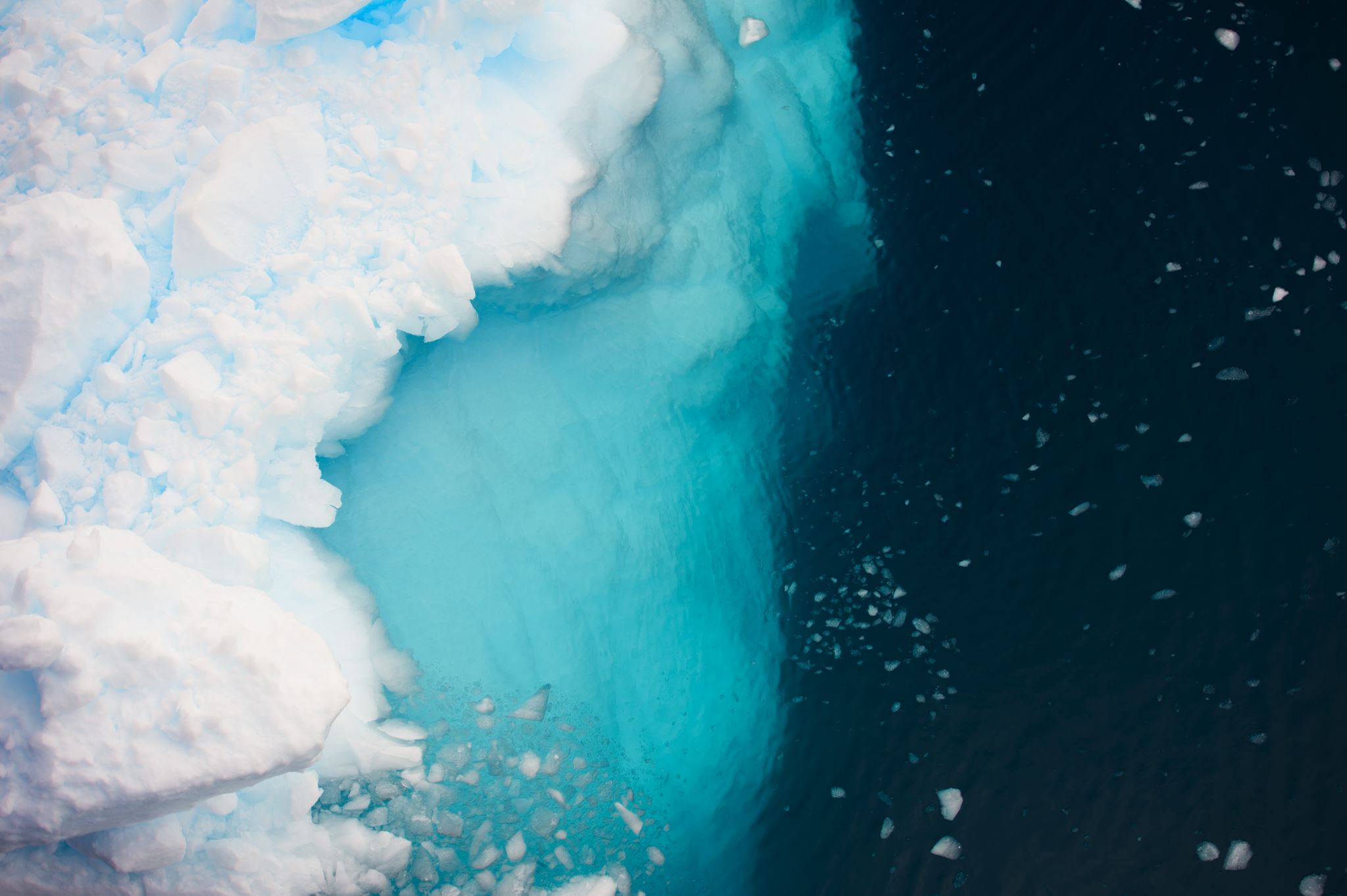 Интегративна настава ’’Васкрс у доба Corone’’ реализована је у време васкршњих празника          (15 – 19.4.2019).
Циљ наставе: осмишљавање и повезивање наставних садржаја у  специфичним условима (забрана кретања, коришћење слободног времена  у породици на квалитетан и креативан начин.
Настава је реализивана помоћу web alata ThingLink.
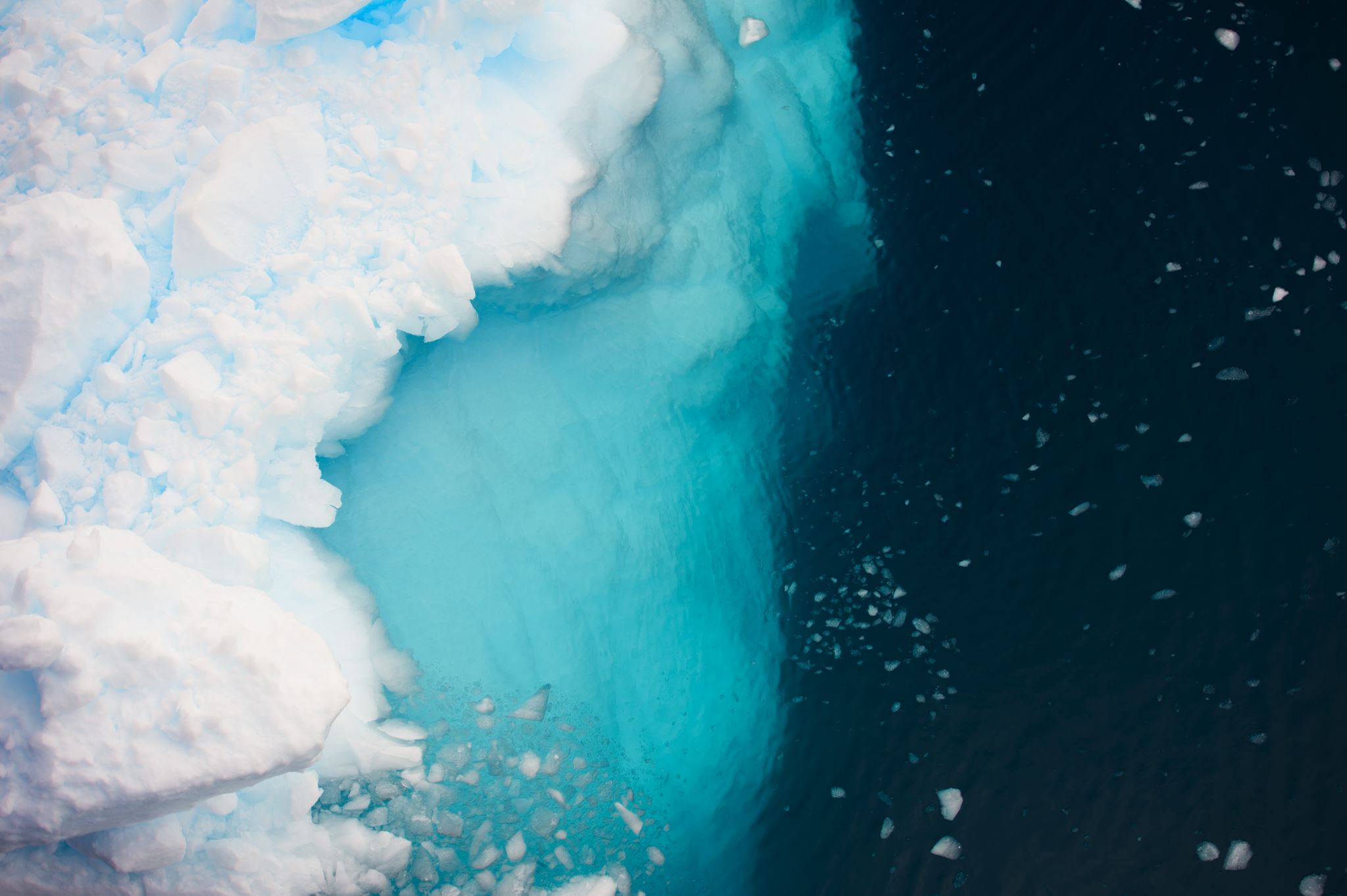 Народна традиција: Празници и обичаји, стари занати воскар и корпарУ оквиру предмета Народна традиција ученици су се потсетили традиционалних празника који претходе Васкрсу (Цвети, Благовести, Велики петак) као и обичаја везаних за те празнике. Такође су добили и текст о Васкрсу и обичајима везаним за породично обележавање Васкрса. Упознали су  старе занате: корпара (израда корпица за јаја од различитих материјала) и воскара(шарање јаја воском) који су уско везани за прославу Васкрса.
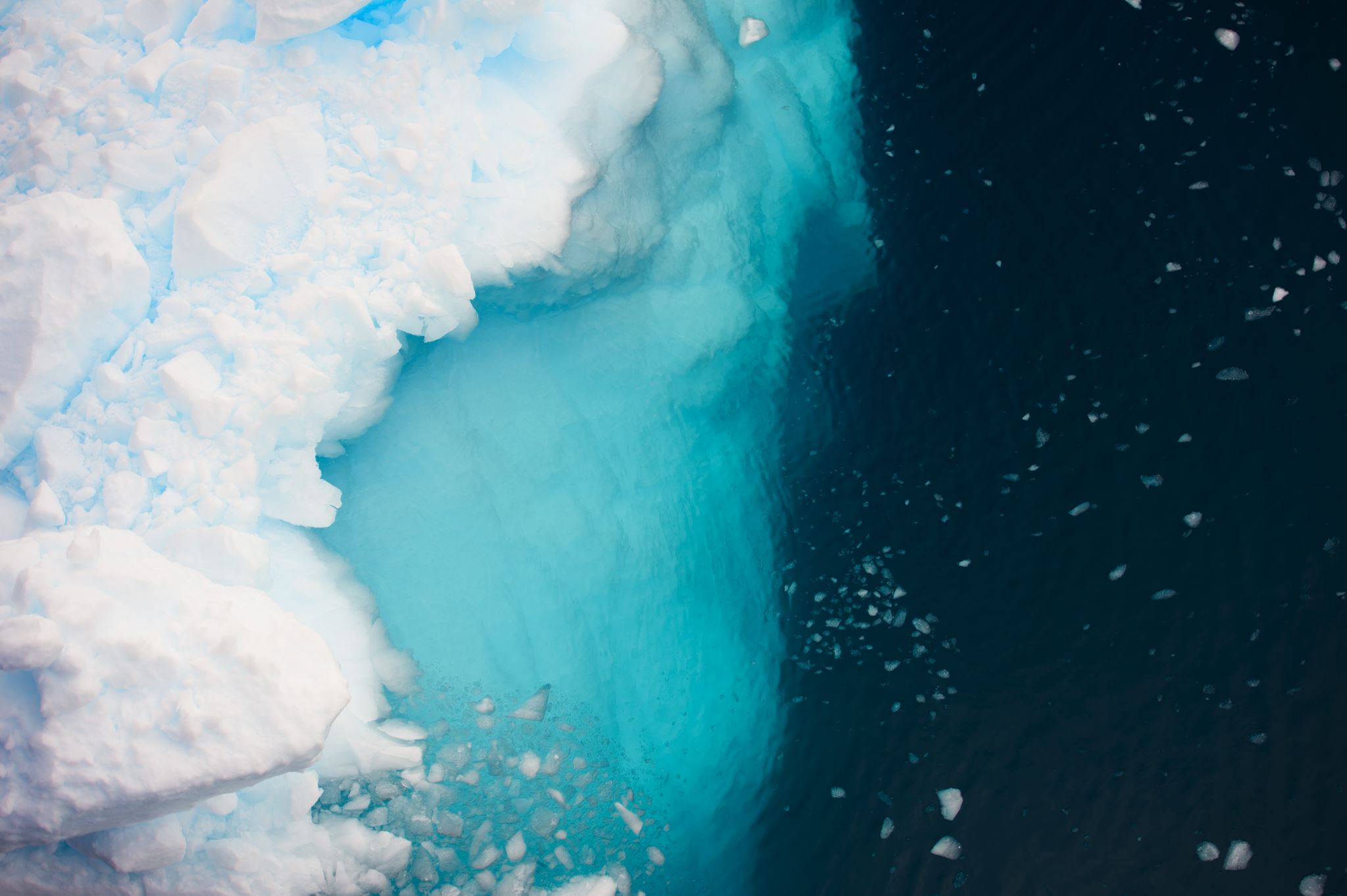 У оквиру Српског језика ученици су имали задатак да прочитају песму Саше Божовића ’’Васкршње јутро’’ у електронском издању часописа Витез који им је раније прослеђен и да на крају напишу новински извештај (што је била претходна наставна јединица) како су провели Васкрс у кругу своје породице. Такође им је достављен краћи драмски текст  ’’ Васкршња чаролија’’ који могу извести са члановима породице.
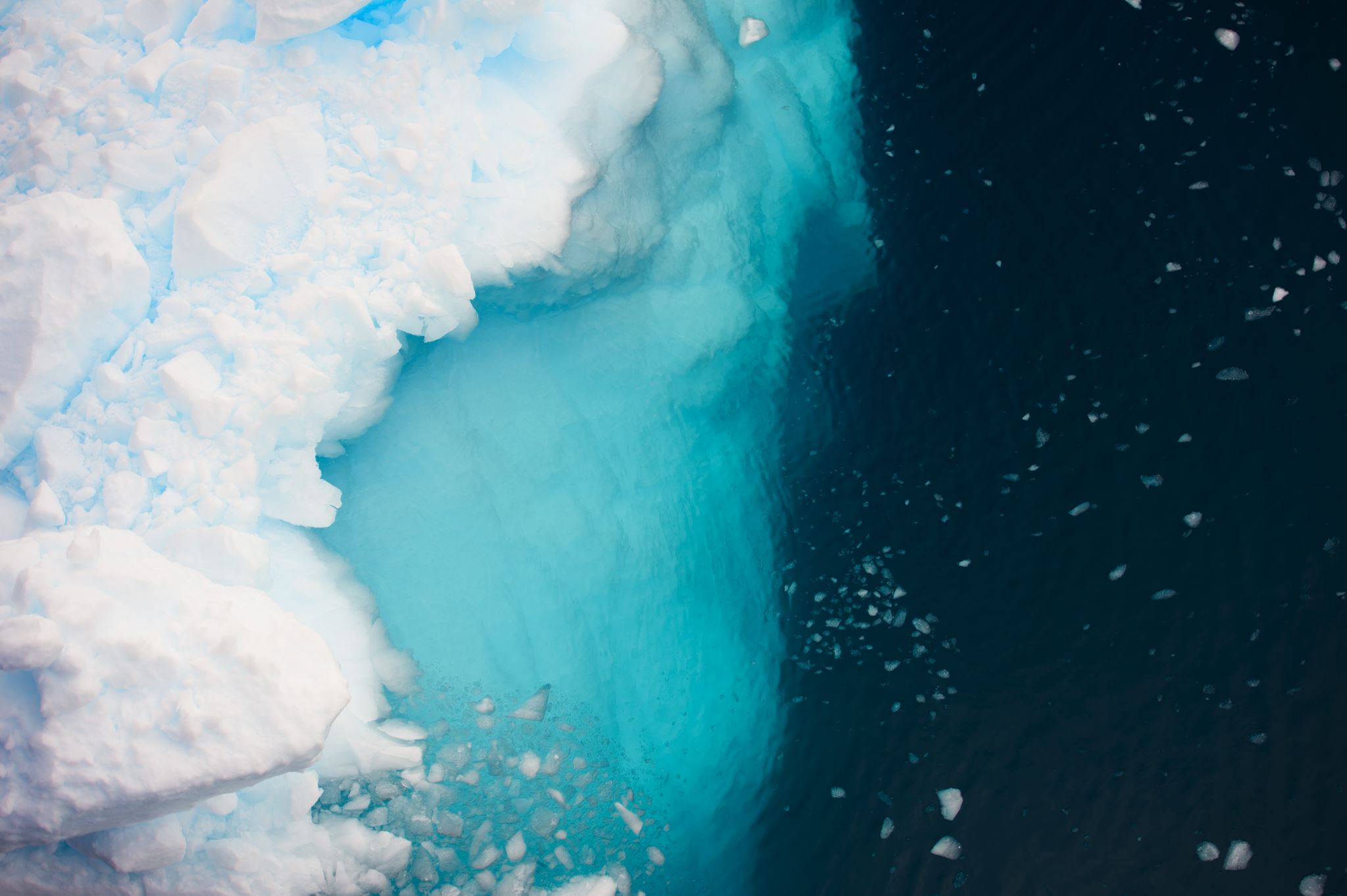 Математика Припремна активност за тему НЕЈЕДНАЧИНЕ изведена кроз игру:’’ Колико је јаја у корпи’’?.Ученици треба да погоде колико је шарених јаја у корпи (чинији).У корпи је више од  ... а мање од ... јаја.
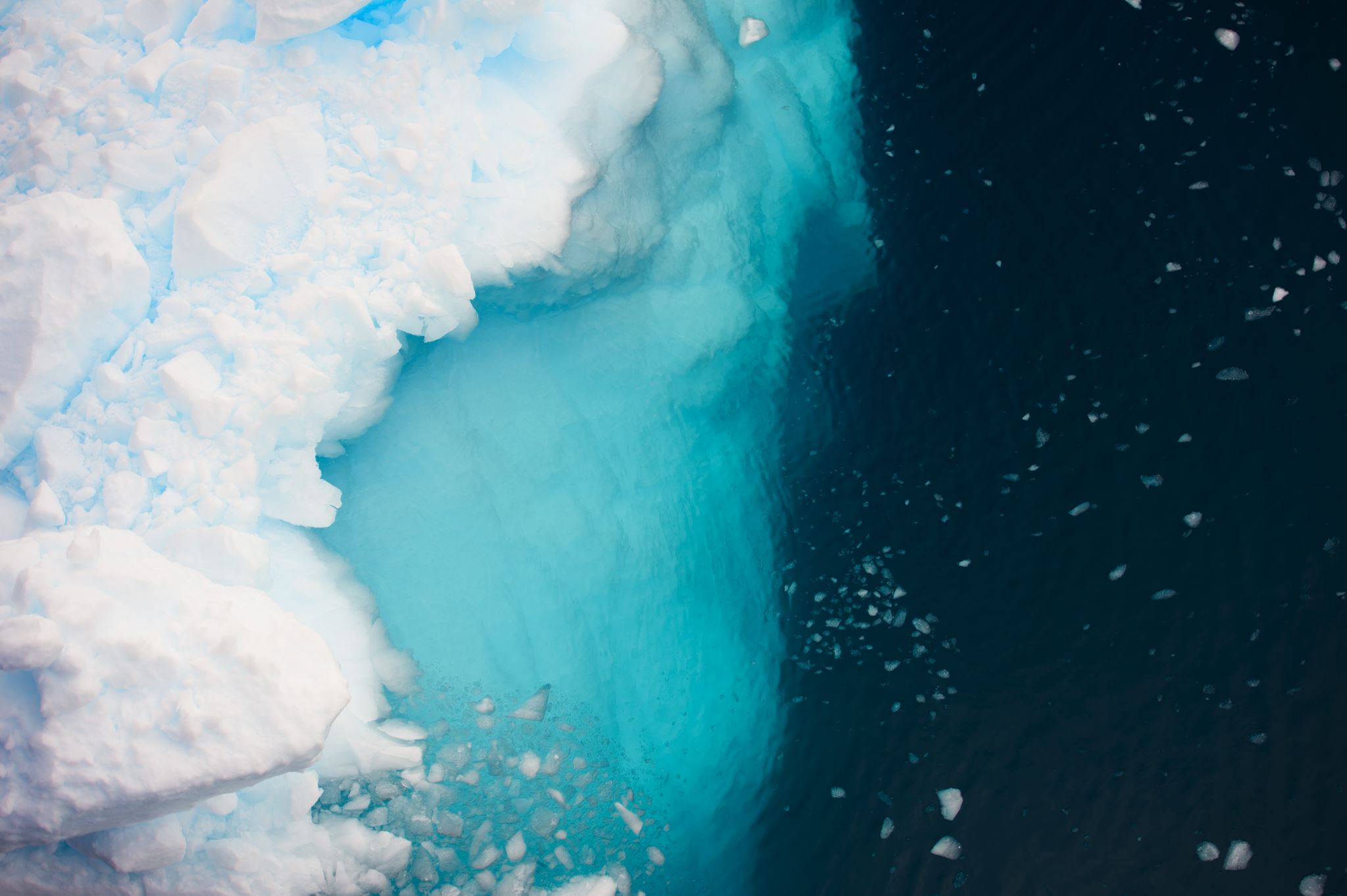 Природа и друштво реализована је кроз активност ’’Плива – тоне’’.
Ученици су добили задатак да утврде зашто се у воду у којој се кувају јаја додаје со.
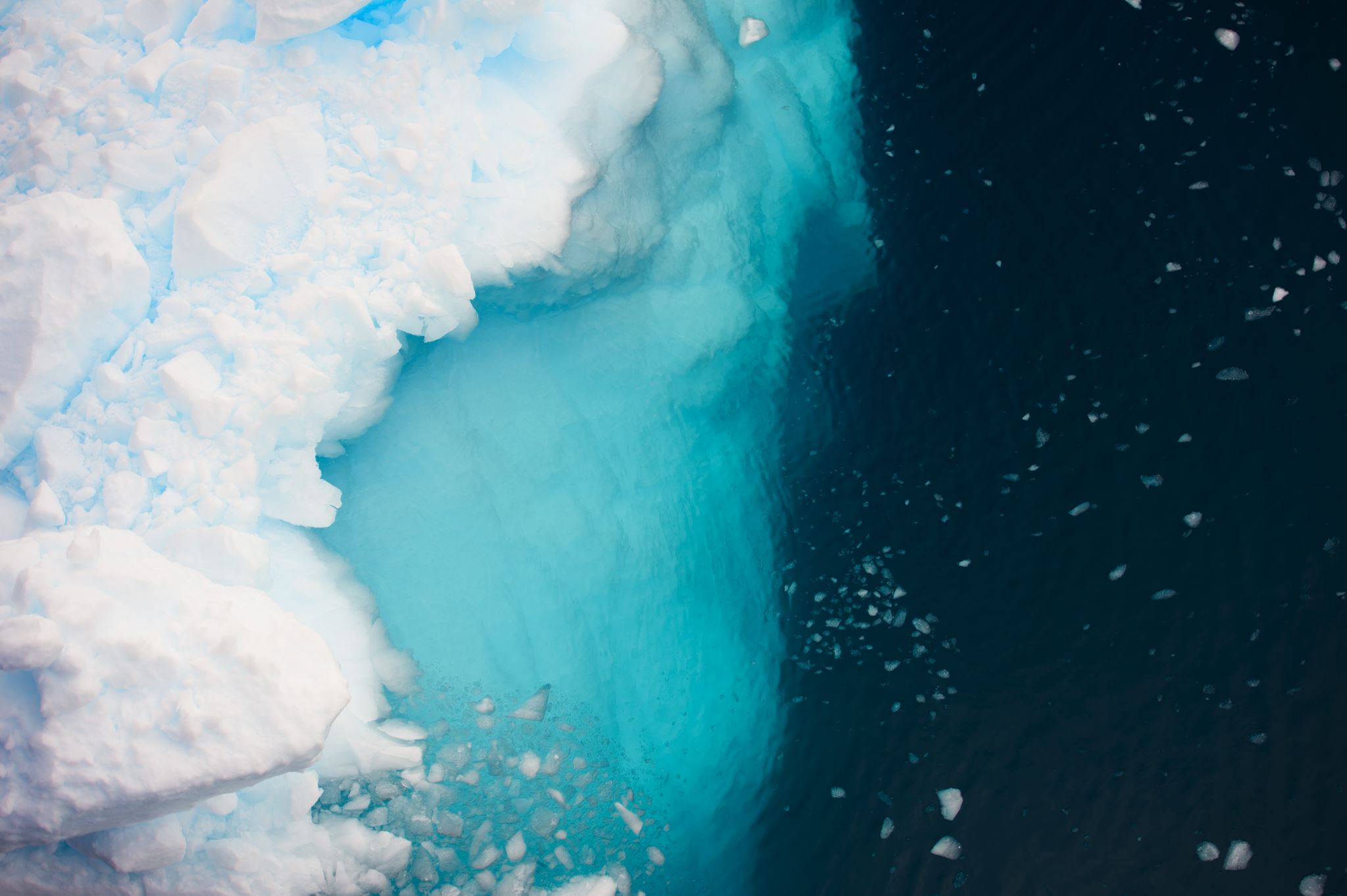 Музичка култура заступљена је певањем и слушањем песама тематски везаних за васкршње празнике: 
’’ Пораниле девојке’’
’’ Лази, Лазо, Лазаре’’
’’ Васкршње јутро’’
’’Христос воскресе радост донесе’’
Њихов циљ је да у домове унесу радост и празничну атмосферу.
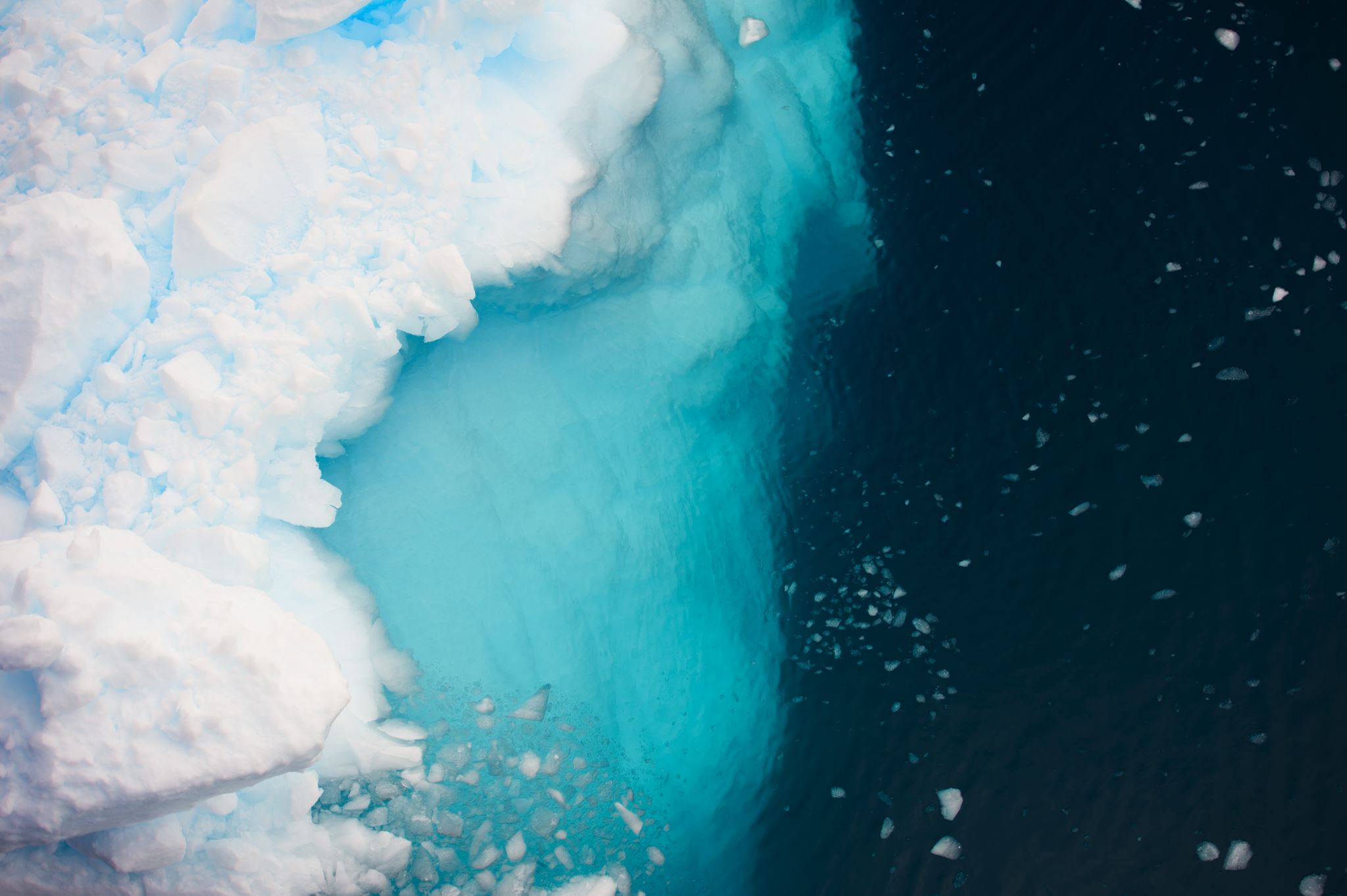 Физичко васпитање 
Због  забране кретања физичке активности су ограничене и због тога је стављена игра ’’Котрљање јајета’’ помоћу гранчице, варјаче... Игра се може извести на тераси,дворишту, соби...
Потстиче дружење  и забаву у кругу породице.
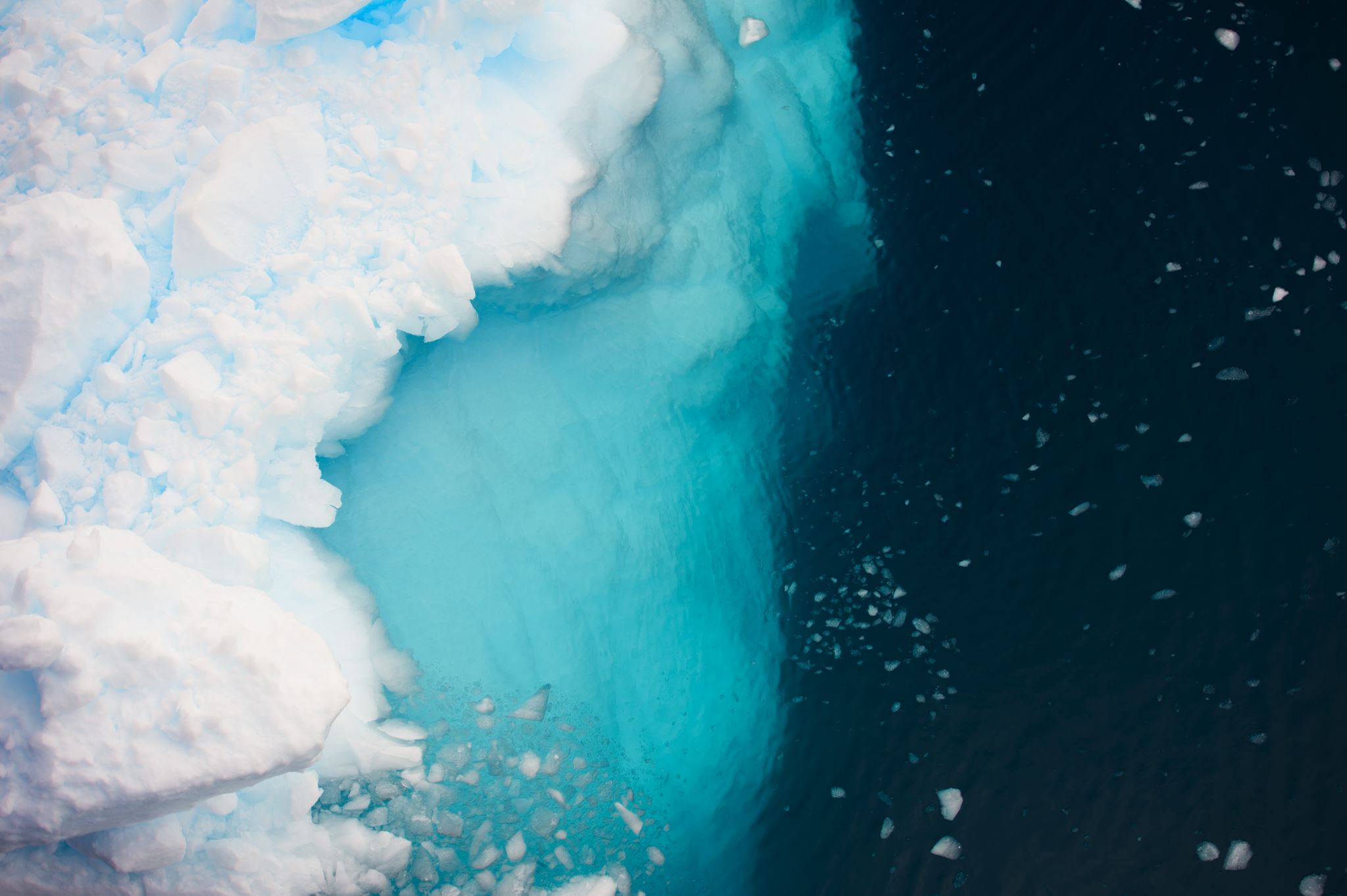 Ликовна култура
Шарање јаја различитим техникама и избор најлепшег јајета у Google учионици представљају ликовну активност.
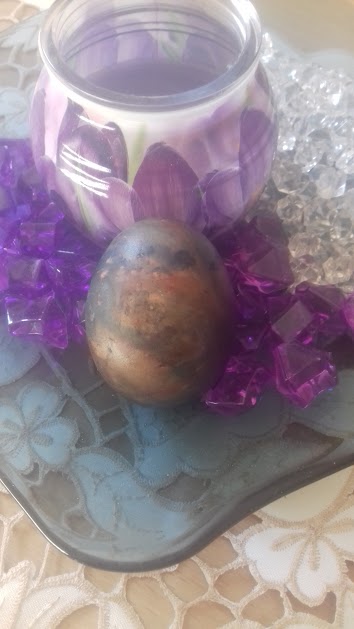 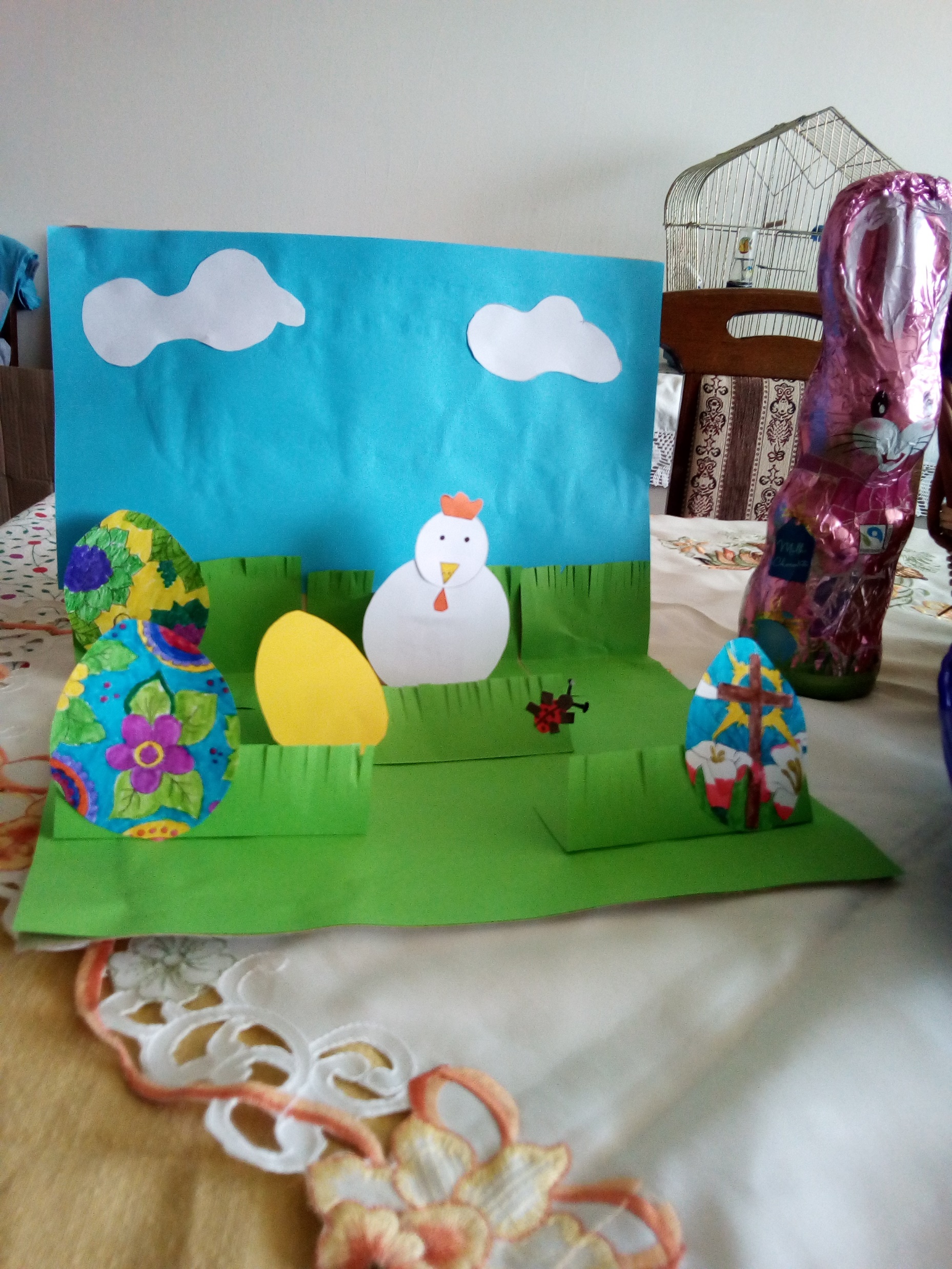 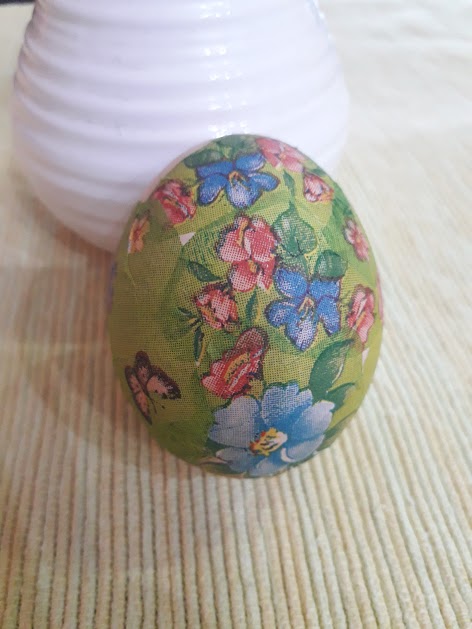 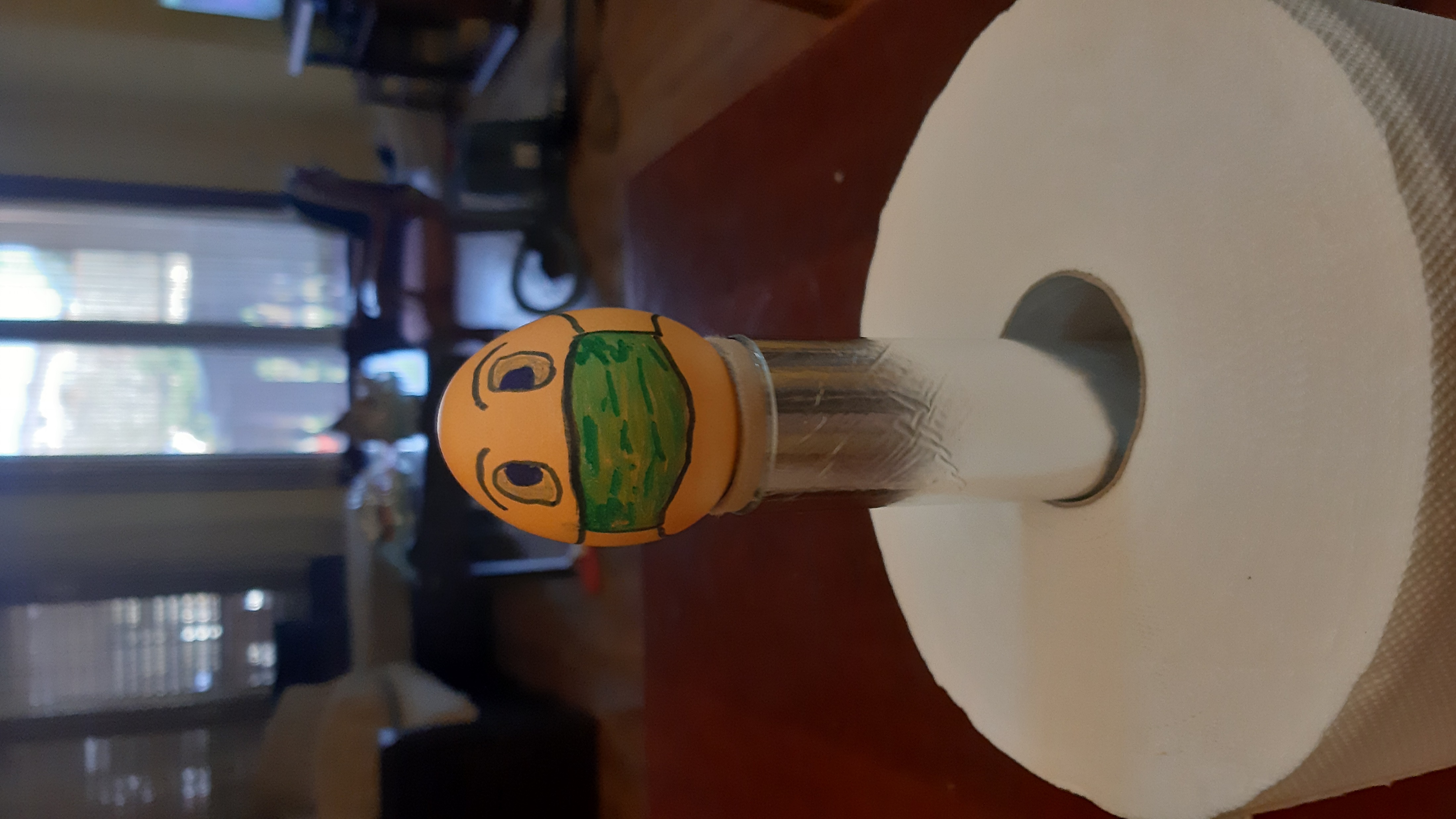 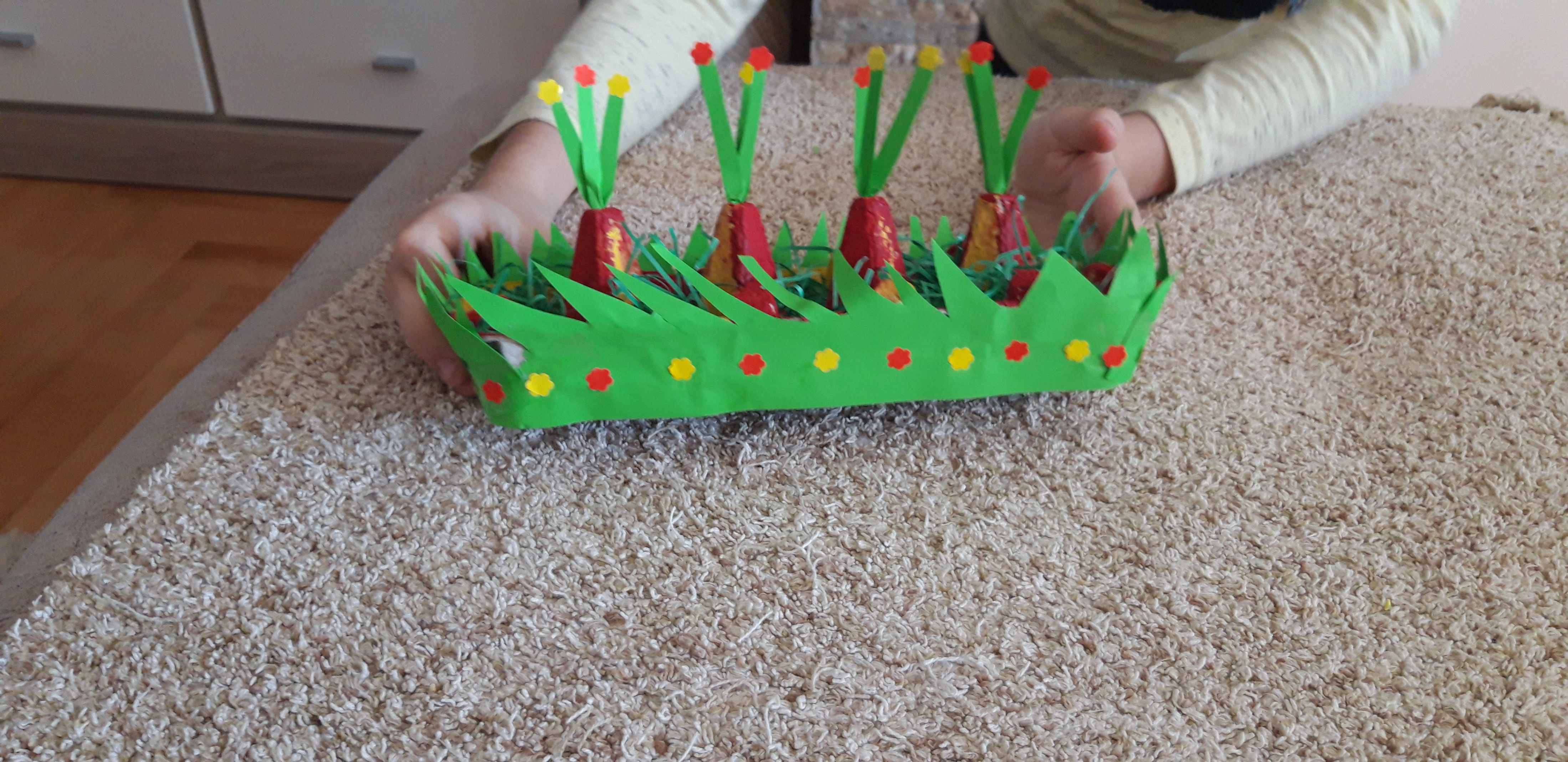 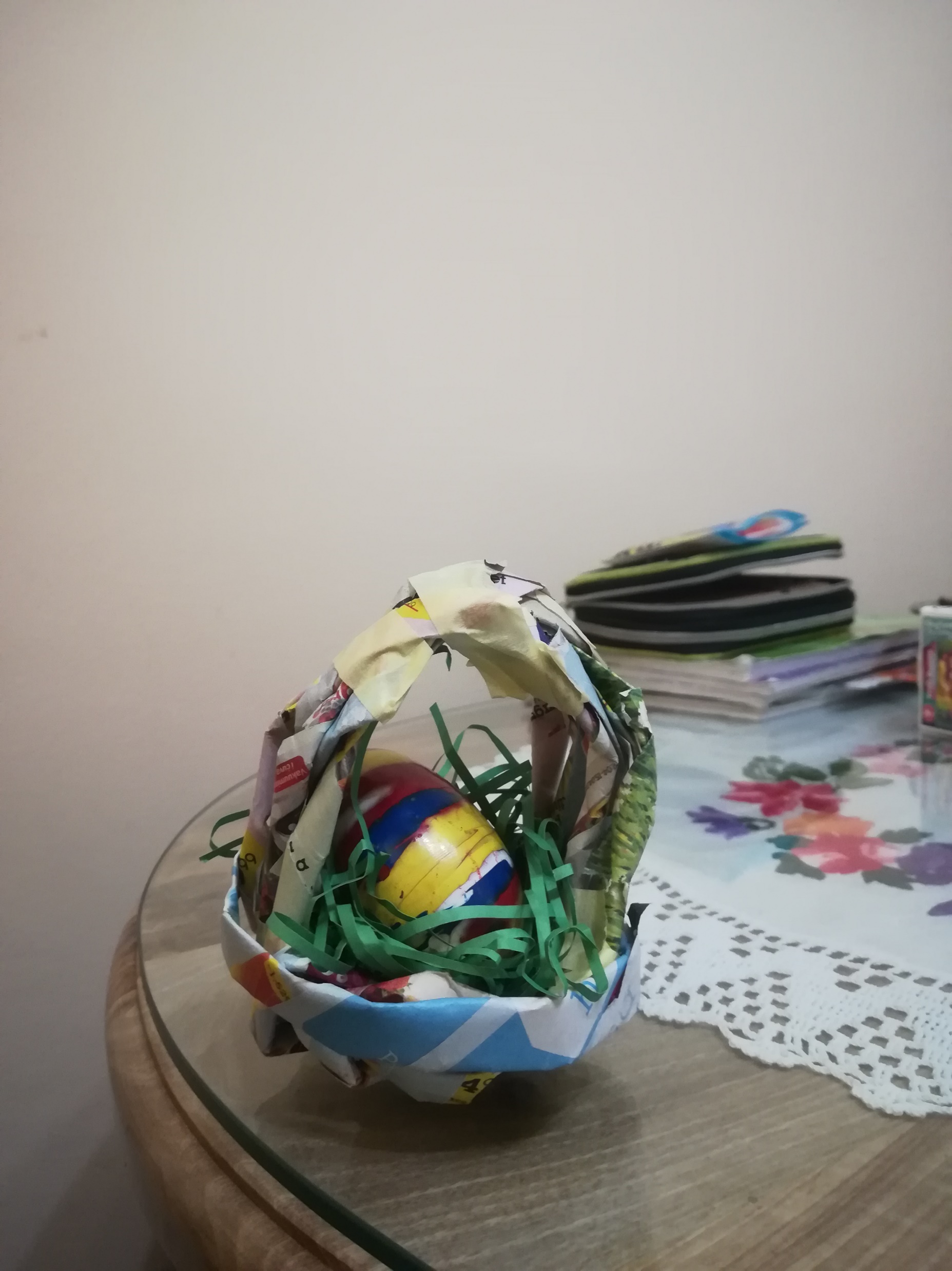 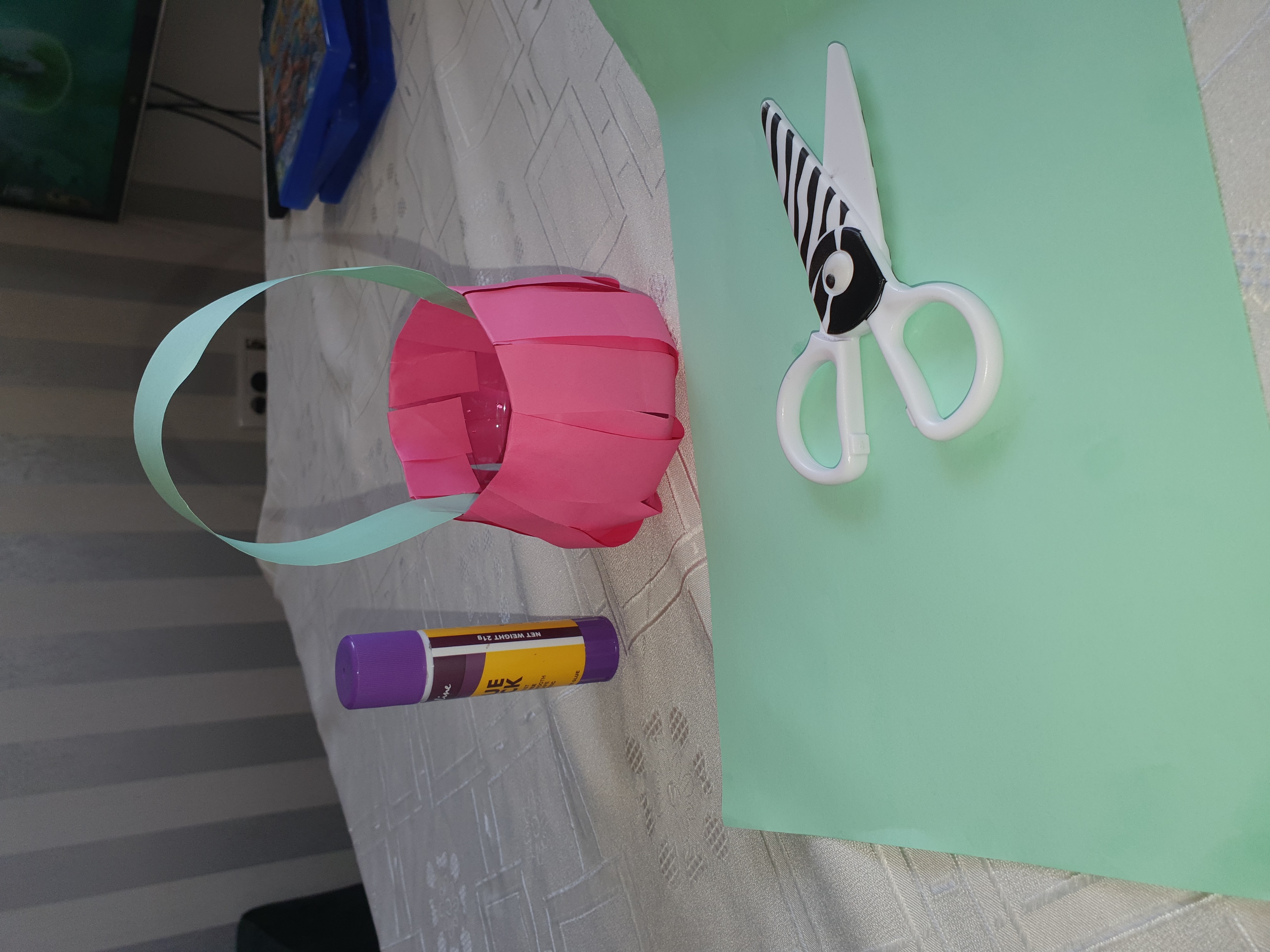 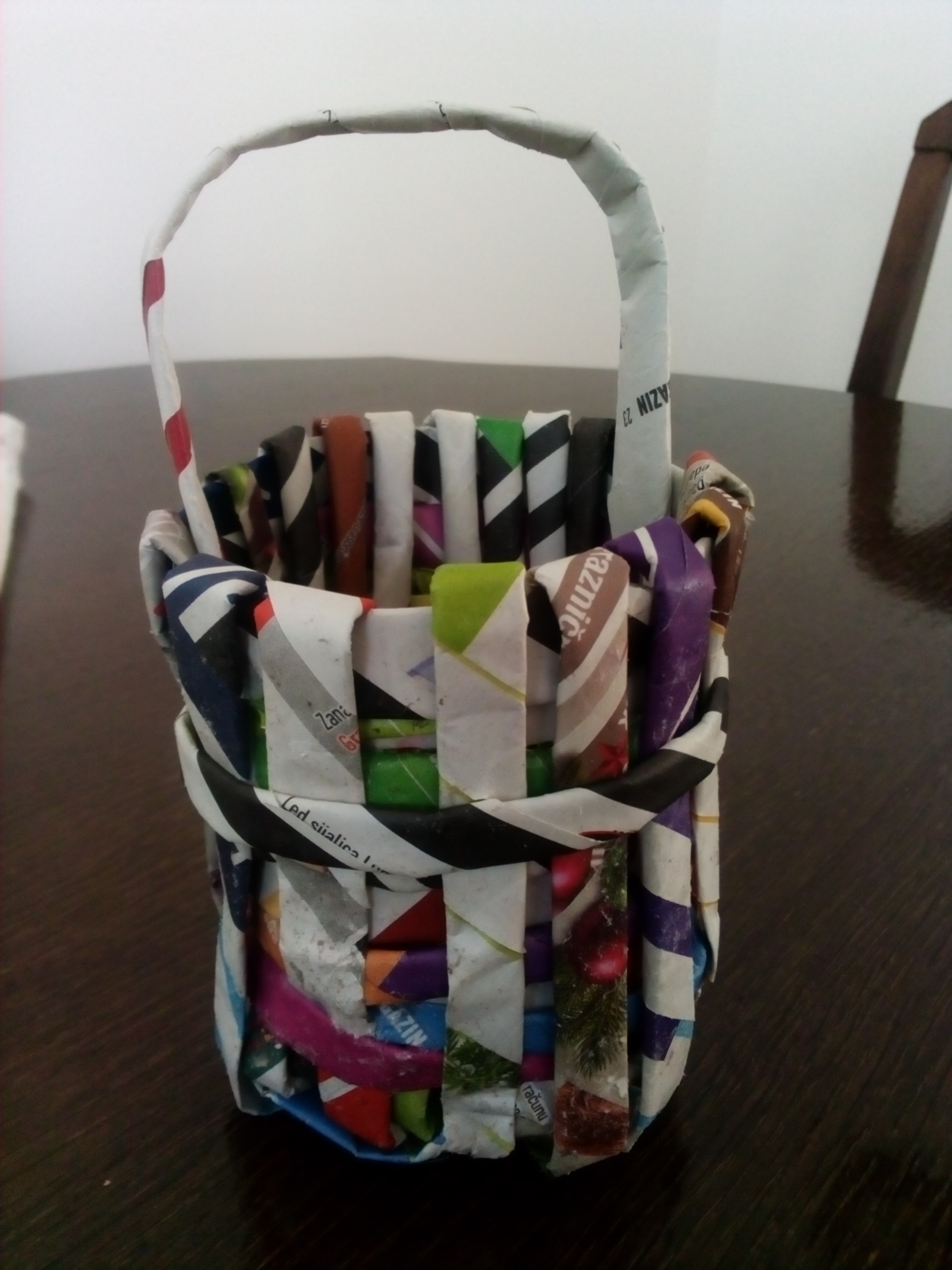 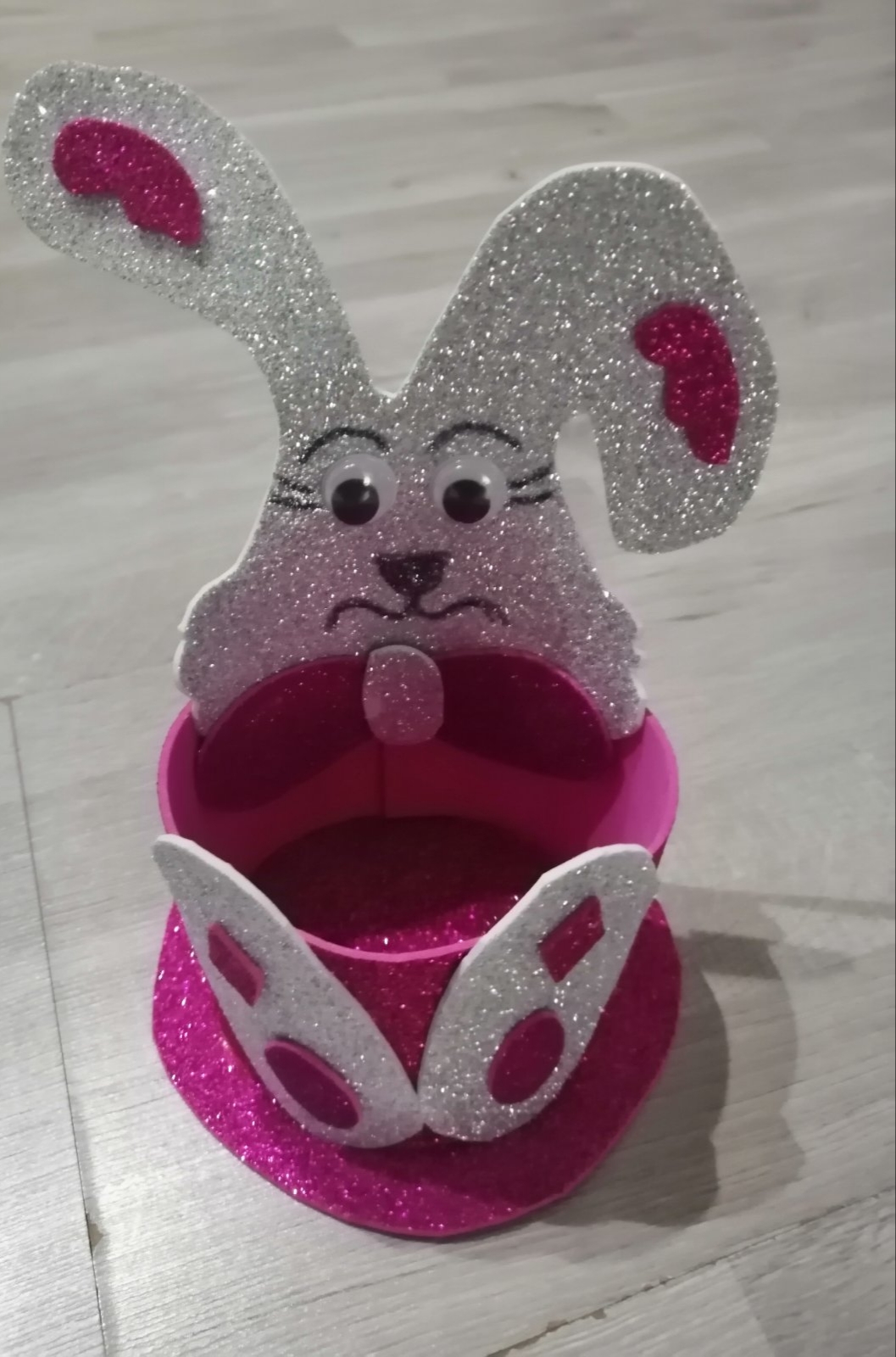 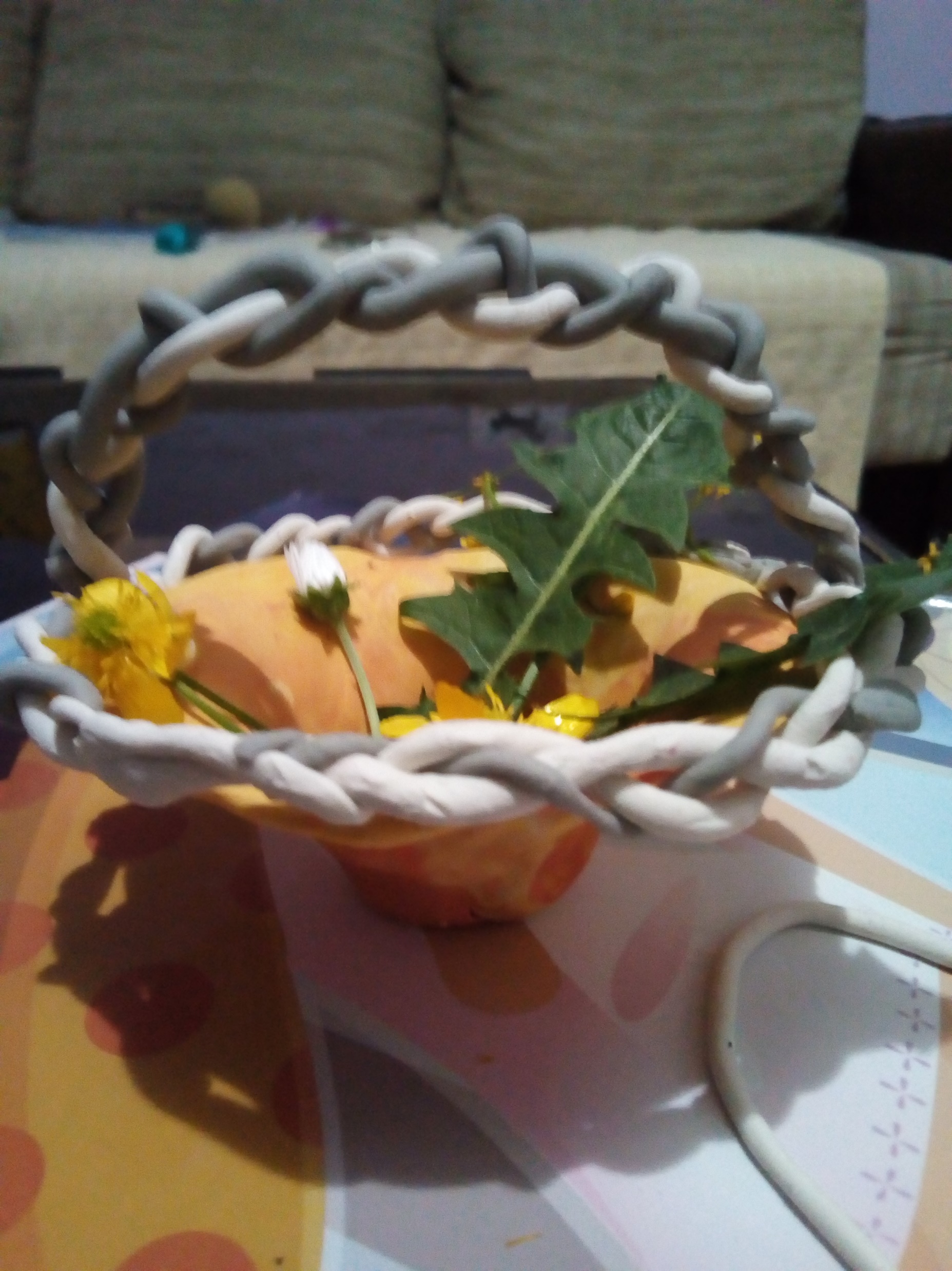 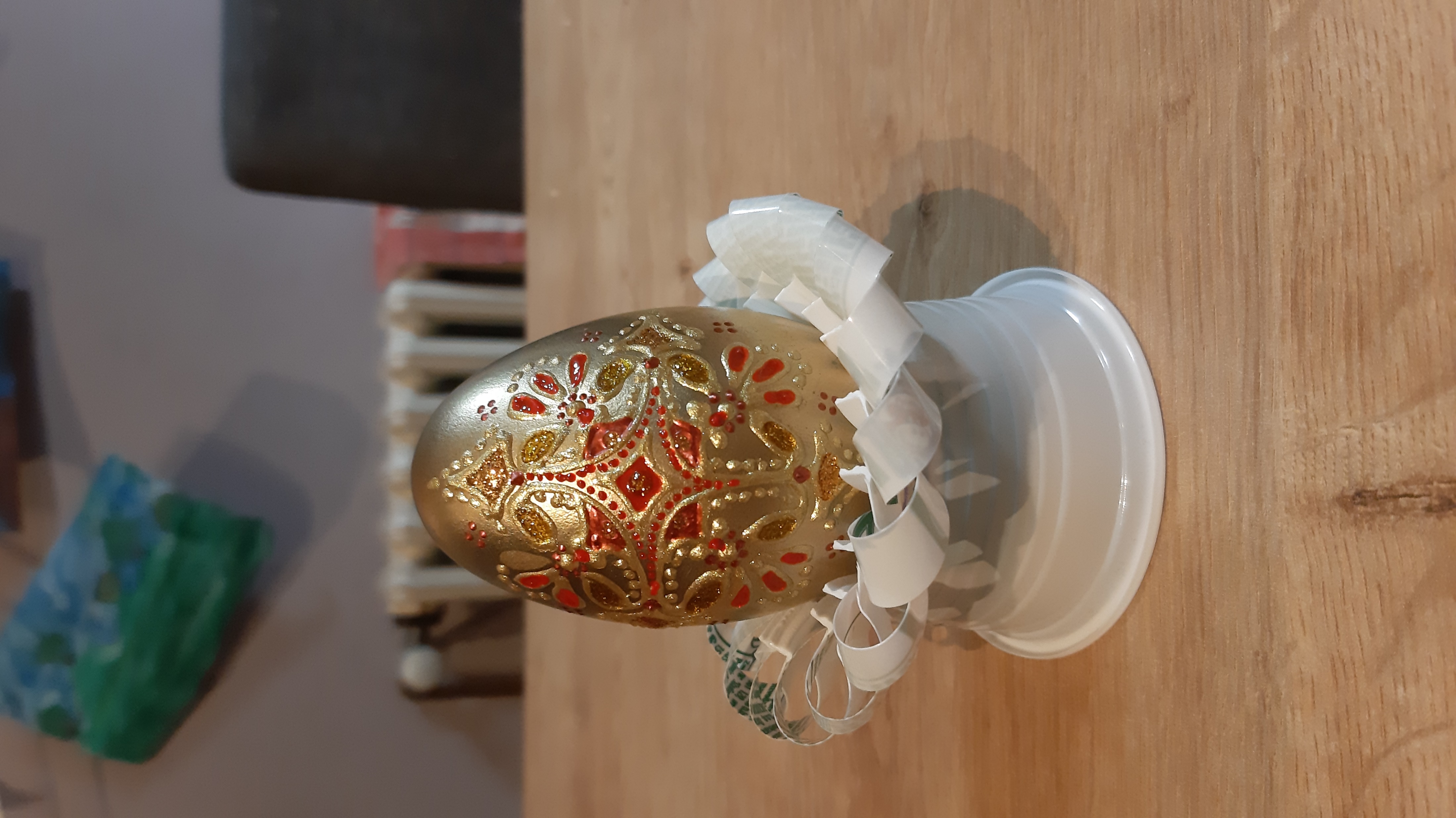